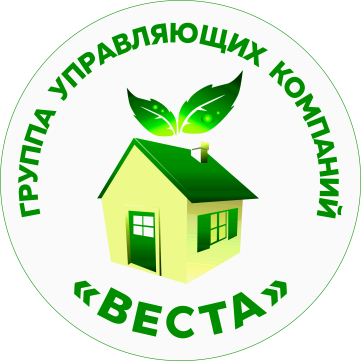 ВНИМАНИЮ СОБСТВЕННИКОВ МКД 
ул. Коммунистическая, д. 33
Уважаемые собственники!
На основании Протокола № 1/18 общего собрания собственников помещений в многоквартирном доме от 08.11.2018г., по п. 7 повестки дня «О ежегодной индексации тарифа на содержание жилого помещения», большинством голосов собственников помещений, от принявших участие в голосовании, принято решение :«Ежегодно индексировать тариф на содержание жилого помещения на величину, не превышающую уровень инфляции за предыдущий календарный год в соответствии с официальными данными Федеральной государственной службы статистики».

На основании вышеизложенного, тариф на содержание жилого помещения с 01.02.2020г. составит 39,55* руб./кв.м. 


* Уровень инфляции за 2019 календарный год составил 103,75% https://www.gks.ru/free_doc/new_site/prices/potr/tab-potr1.htm
Управляющая компания «ВЕСТА-Комфорт»